International Workshop on Cryomodule Design and Standardization - report
S. K. Chandrasekaran and A. Klebaner	
September 19, 2018
Workshop
Organized under the auspices of the Indian Institutions and Fermilab Collaboration (IIFC)
The first half of this Workshop was a tutorial on basic issues of cryomodule design and fabrication
The second half of this Workshop was dedicated  to cryomodule standardization, with particular reference to the cryomodules being designed for PIP-II at Fermilab
2
Sep 19 2018
Workshop on Cryomodule Design and Standardization
3
Sep 19 2018
Workshop on Cryomodule Design and Standardization
Participation
September 4-7, 2018 at Bhabha Atomic Research Centre (BARC)
~ 70 participants from six (6) International Laboratories
BARC, India
CEA, France
Fermilab, USA
RRCAT, India
STFC, UK
VECC, India
> 25 talks and discussions https://indico.fnal.gov/event/18092/
4
Sep 19 2018
Workshop on Cryomodule Design and Standardization
Tutorial of cryomodule design and fabrication
Cryomodule and Cryogenic Design Overview - T. Nicol
Coupler Design Overview - S. Kazakov
SRF Cavities Resonance Control – Y. Pischalnikov
Cryomodule Tooling – C. Madec (CEA)
Cryomodule Instrumentation – S. Pattalwar (STFC)
Cavity Processing – A. Rowe
Cryomodule Assembly – O. Napoly (CEA)
Cryomodule Testing & Acceptance – G. Wu
System Engineering and QA/QC – A. Klebaner
5
Sep 19 2018
Workshop on Cryomodule Design and Standardization
Cryomodule Standardization Topics
Common design rules
Design units and software
Standard components
Assembly tooling
Testing
Transportation
External (to the cryomodule) systems
6
Sep 19 2018
Workshop on Cryomodule Design and Standardization
Benefits of Standardization
Consolidated design
Increased reliability
Concept validated earlier with one module type
Vendors validated 
Standard tooling for facilities (e.g. cleanroom) reduces/eliminates changeover time
Configuration changes can be few weeks to months
Decreases cost & increases efficiency for the facility
7
Sep 19 2018
Workshop on Cryomodule Design and Standardization
Major Systems & Sub-System Considered
Cavities
Couplers
Coupler installation tooling
Tuners
Magnetic shielding 

Cavity support system
Cryogenic system within CM
Cryogenic piping
Cryogenic valves
CM assembly tooling

Transportation fixtures & temporary tooling
8
Sep 19 2018
Workshop on Cryomodule Design and Standardization
Potential Standard Components
Piping: material and diameter 
Cryogenic valves 
Vacuum components
Instrumentation
Safety valves
Flanges with electrical feedthroughs
RF cryogenic cables 
Type of gaskets and seals
Fasteners
Cryogenic insulation
 Alignment targets 
Cryomodule supports
9
Sep 19 2018
Workshop on Cryomodule Design and Standardization
Need for Design Comparison Identified
Strongback vs Spaceframe
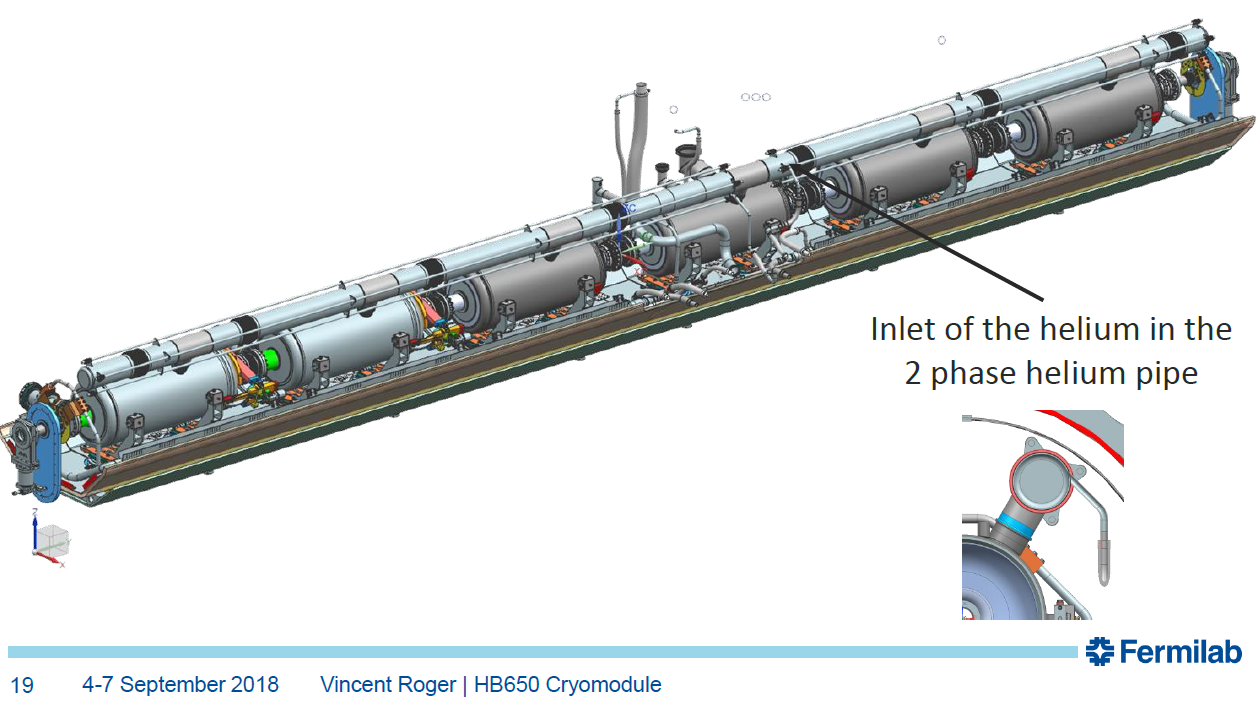 Strongback
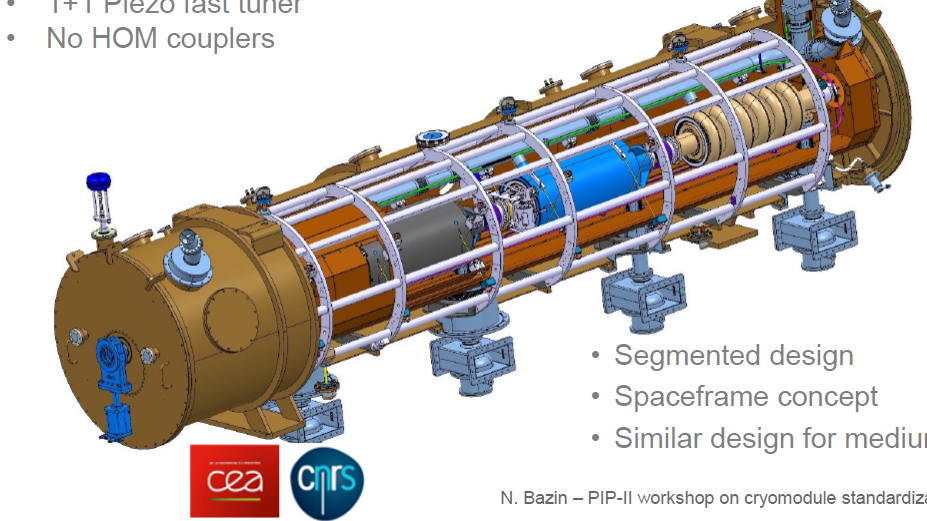 Spaceframe
10
Sep 19 2018
Workshop on Cryomodule Design and Standardization
Summary
Several standardization topics were identified at the workshop
A workgroup to resolve issues of common design practices, engineering units, and software is being formed. The workgroup will include representatives from all PIP-II partners
Workshop reinforced necessity to complete comparative analysis of the “space frame” vs “strong back” support systems
Overall, the workshop on Cryomodule Design and Standardization served as an important component of the PIP-II collaboration
11
Sep 19 2018
Workshop on Cryomodule Design and Standardization